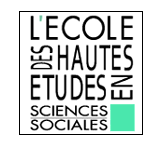 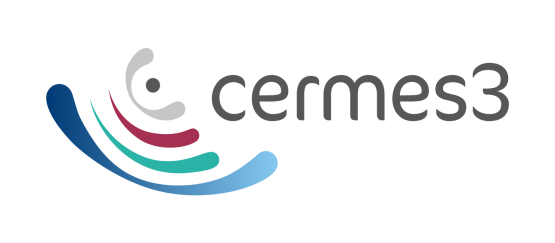 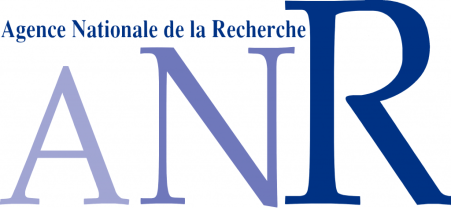 Professional attitudes towards the risk of foetal malformation in France
http://anr-dpn.vjf.cnrs.fr
Isabelle VILLE 
Inserm-Cermes3
EHESS - PHS
Colloque « Quand le handicap interroge la naissance » Paris, EHESS, 8-9 juin2017
PND French context
Until the end of 1980s : total delegation to bioligists and geneticists
1975 abortion law : medical abortion can be practiced with no term limit where “ exists a high probability that the unborn child has a particularly serious condition which is recognized as incurable at the time of diagnosis”
From the 1990s, “therapeutic modernity” model (Dodier, 2003)
Shift from public health prevention of disability to private couple autonomy and rational choice
PND centres and Agence de la Biomédecine are created to frame and control practices
An apparent homogeneity of practices
In France : 800 000 births per year; 1% medical abortions
the homogeneity argument is based on the refusals of abortion on the part of practitioners
No available common denominator in order to compare PND centres’ activity
Chromosomal anomalies : “hard core” of PND : stable, homogeneously distributed, identifiable, leading to abortion
Malformations : unclear category (suspicious image, difficult to interpret, uncertain functional consequences)
Differences among centres are more likely to relate to these uncertain situations
Number of chromosomal anomalies annually diagnosed in each center can be used as a reliable common denominator for comparison
Abortion authorizations signed in 2009 in DPN centres
Table 1. Number of authorizations for medical abortion issued in 2009, per type of medical indication
Ethnographic data from two DPN centres
Discussing about abortion
Parisian centre

“When we meet the parents, and it’s a serious case, […] we suggest, we tell them it’s serious and that they can terminate the pregnancy. Under normal circumstances it is up to them to ask, but in this case we suggest it. We follow the line laid down by my predecessor […]. We tell them ‘it’s your decision’. If they wish to keep the baby, we tell them we will look after it and we advise them. But we make the suggestion.” (Interview with the coordinator)

“He had a human vision which can’t be found in the law. He believed that it was not down to the parents to bear the guilt of killing their child” (interview with the supervisor).

Provincial centre 

Coordinator : : is she asking for a termination?
Sonographer : she’s worried, she hasn’t asked, but she is aware that the question may arise. We need to give her the information.
Risk perception and tolerance to disability
Parisian centre

Geneticist: We felt that as a prognosis a partial agenesis was no better than a complete agenesis! We need the neurologist’s opinion [absent that day]. We are pretty much convinced that he’ll suggest a termination. That’s what he’s proposed more than once in this type of case, so we need him to give his opinion, to meet her before we reach 32 weeks.
 
Provincial centre

Coordinator : it’s an isolated complete agenesis of the corpus callosum. We need to provide full information. Many of these children are fine. If the parents ask for a medical termination, we accept. That’s the attitude of X [paediatric neurologist] who monitors these children over the long term. The results are reassuring but don’t give us enough information to be able to refuse [an abortion for] these indications.
Conclusion
Heterogeneity of practices in spite of the legal framework and the recommendations 
PND activity embedded in “therapeutic modernity” model
Traditional clinical model has not disappeared, as witnessed by Parisian centre activity where migrant women are more numerous
Do we have to consider provincial professionals as being ethical and Parisian  ones as conservative and parternalistic ? Not sure!
The logic of rational choice sometimes conflicts with the logic of care (Mol, 2008)
Differences between centers demonstrate, within the regulatory and standardized framework proper to therapeutic modernity, the capacity of the fetal medicine professional segment to preserve the varying sensibilities that have traversed its history

Thank you for yours attention !